40页
创意流程
可视化图表集
（NO.83）
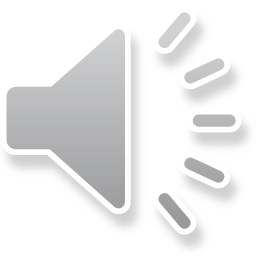 ARROW INFOGRAPHICS
A
Mercury is the closest planet to the Sun and the smallest one
B
C
Venus has a beautiful name and is the second planet from the Sun
D
Mars is actually a cold place. It’s full of iron oxide dust
Jupiter is a gas giant and the biggest planet in the Solar System
E
ARROW INFOGRAPHICS
A
C
Mars is actually a cold place. It’s full of iron oxide dust
Venus has a beautiful name and is the second planet from the Sun
B
D
Mercury is the closest planet to the Sun and the smallest one
ARROW INFOGRAPHICS
90 %
25 %
50 %
100 %
75 %
VENUS
MARS
SATURN
MERCURY
JUPITER
Saturn is the ringed and a gas giant
Mars is cold and full of iron oxide dust
It is the closest planet to the Sun
Venus is the second planet from the Sun
Jupiter is the biggest planet of them all
ARROW INFOGRAPHICS
Mercury is the closest planet to the Sun and the smallest one
Venus has a beautiful name and is the second planet from the Sun
Mars is actually a cold place. It’s full of iron oxide dust
ARROW INFOGRAPHICS
MERCURY
Mercury is the closest planet to the Sun and the smallest one
MARS
Mars is actually a cold place. It’s full of iron oxide dust
SATURN
JUPITER
Jupiter is the fifth planet  in the System and the biggest one
VENUS
A
B
C
D
E
Venus has a beautiful name and is the second planet from the Sun
ARROW INFOGRAPHICS
MERCURY
Mercury is the closest planet to the Sun and the smallest one
MARS
Mars is actually a cold place. It’s full of iron oxide dust
SATURN
JUPITER
Jupiter is a gas giant and the biggest planet in the Solar System
VENUS
Venus has a beautiful name and is the second planet from the Sun
ARROW INFOGRAPHICS
MERCURY
Mercury is the closest planet to the Sun and the smallest one
MARS
Mars is actually a cold place. It’s full of iron oxide dust
SATURN
JUPITER
Jupiter is a gas giant and the biggest planet in the Solar System
VENUS
Venus has a beautiful name and is the second planet from the Sun
ARROW INFOGRAPHICS
MERCURY
Mercury is the closest planet to the Sun and the smallest one
MARS
Mars is actually a cold place. It’s full of iron oxide dust
SATURN
JUPITER
Jupiter is a gas giant and the biggest planet in the Solar System
VENUS
Venus has a beautiful name and is the second planet from the Sun
ARROW INFOGRAPHICS
MERCURY
Mercury is the closest planet to the Sun and the smallest one
MARS
Mars is actually a cold place. It’s full of iron oxide dust
SATURN
JUPITER
Jupiter is a gas giant and the biggest planet in the Solar System
VENUS
Venus has a beautiful name and is the second planet from the Sun
ARROW INFOGRAPHICS
01
Mercury is the closest planet to the Sun and the smallest one
02
03
Venus has a beautiful name and is the second planet from the Sun
04
Mars is actually a cold place. It’s full of iron oxide dust
Jupiter is a gas giant and the biggest planet in the Solar System
05
ARROW INFOGRAPHICS
MERCURY
Mercury is the closest planet to the Sun and the smallest one
MARS
Mars is actually a cold place. It’s full of iron oxide dust
SATURN
JUPITER
Jupiter is a gas giant and the biggest planet in the Solar System
VENUS
Venus has a beautiful name and is the second planet from the Sun
A
B
C
D
E
ARROW INFOGRAPHICS
A
B
Venus has a beautiful name and is the second planet from the Sun
C
Mars is actually a cold place. It’s full of iron oxide dust
D
Jupiter is a gas giant and the biggest planet in the Solar System
ARROW INFOGRAPHICS
MERCURY
Mercury is the closest planet to the Sun and the smallest one
A
MARS
B
Mars is actually a cold place. It’s full of iron oxide dust
SATURN
C
D
JUPITER
Jupiter is a gas giant and the biggest planet in the Solar System
VENUS
E
Venus has a beautiful name and is the second planet from the Sun
Market Segmentation Infographics
It’s the smallest planet in the Solar System
Men
It’s the biggest planet in the Solar System
Neptune is the farthest planet from the Sun
Venus has a very poisonous atmosphere
It’s a cold place. It’s full of iron oxide dust
Earth is the planet where we all live on
Ceres is located in the main asteroid belt
Women
Market Segmentation Infographics
Jupiter is a gas giant and also the biggest planet in the Solar System
It has a beautiful name, but it’s terribly hot, even more than Mercury
Mars is actually a cold place. It’s a planet full of iron oxide dust
It’s the smallest and closest planet to the Sun in the Solar System
Market Segmentation Infographics
Mercury is the closest planet to the Sun and smallest one in the Solar System
60%
Jupiter is a gas giant and actually also the biggest planet in the Solar System
50%
40%
It has a beautiful name and is the second planet from the Sun in the Solar System
80%
Market Segmentation Infographics
Mercury is the closest planet to the Sun and the smallest one
Mars is actually a cold place. This one is full of iron oxide dust
75%
60%
Venus has a beautiful name, but it is terribly hot and poisonous
Jupiter is  a gas giant and the biggest planet in the Solar System
50%
30%
Market Segmentation Infographics
Mercury
Saturn
It’s the smallest planet in the Solar System
Jupiter
Neptune
It’s the biggest planet in the Solar System
Neptune is very far away from Earth
Venus
Mars
Venus is the second planet from the Sun
It’s a cold place. It’s full of iron oxide dust
Market Segmentation Infographics
Mercury is the smallest planet in the Solar System
Mercury
Neptune is the fourth-largest in the Solar System
Neptune
Despite being red, Mars is actually a cold place
Mars
Saturn
It has a beautiful name and is the second planet
Venus
Jupiter is the biggest planet in the Solar System
Jupiter
Market Segmentation Infographics
High Income
Low Income
16%
86%
Mercury is the closest planet to the Sun and smallest one in the Solar System
27%
23%
Jupiter is a gas giant and actually also the biggest planet in the Solar System
19%
91%
43%
34%
It has a beautiful name and is the second planet from the Sun in the Solar System
Market Segmentation Infographics
Jupiter
Mercury
It’s the biggest planet in the Solar System
It’s the smallest planet in the Solar System
Saturn
Mars
It’s a cold place. It’s full of iron oxide dust
Neptune
Venus
Venus has a very poisonous atmosphere
It’s the farthest planet from the Sun
Market Segmentation Infographics
Jupiter is a gas giant and also the biggest planet in the Solar System
Venus has a beautiful name and is the second planet from the Sun
50%
25%
It’s the closest planet to the Sun and the smallest one in the Solar System
75%
75%
50%
Despite being red, Mars is actually a cold place full of iron oxide dust
ARROW INFOGRAPHICS
A
B
Mars is actually a cold place. It’s full of iron oxide dust
Venus has a beautiful name and is the second planet from the Sun
C
D
Mercury is the closest planet to the Sun and the smallest one
ARROW INFOGRAPHICS
01
03
Mars is actually a cold place. It’s full of iron oxide dust
Venus has a beautiful name and is the second planet from the Sun
02
04
Mercury is the closest planet to the Sun and the smallest one
ARROW INFOGRAPHICS
A
C
Mars is actually a cold place. It’s full of iron oxide dust
Venus has a beautiful name and is the second planet from the Sun
B
D
Mercury is the closest planet to the Sun and the smallest one
ARROW INFOGRAPHICS
01
Mercury is the closest planet to the Sun and the smallest one
MERCURY
02
Mars is actually a cold place. It’s full of iron oxide dust
MARS
03
SATURN
04
Venus has a beautiful name and is the second planet from the Sun
VENUS
ARROW INFOGRAPHICS
A
B
Mars is actually a cold place. It’s full of iron oxide dust
Venus has a beautiful name and is the second planet from the Sun
C
D
Mercury is the closest planet to the Sun and the smallest one
ARROW INFOGRAPHICS
01
MERCURY
Mercury is the closest planet to the Sun and the smallest one
02
MARS
Venus has a beautiful name and is the second planet from the Sun
03
SATURN
Mars is actually a cold place. It’s full of iron oxide dust
04
JUPITER
Jupiter is a gas giant and the biggest planet in the Solar System
05
VENUS
ARROW INFOGRAPHICS
A
B
Mars is actually a cold place. It’s full of iron oxide dust
Venus has a beautiful name and is the second planet from the Sun
D
C
Mercury is the closest planet to the Sun and the smallest one
ARROW INFOGRAPHICS
01
Mercury is the closest planet to the Sun and the smallest one
02
03
Venus has a beautiful name and is the second planet from the Sun
04
Mars is actually a cold place. It’s full of iron oxide dust
05
Jupiter is a gas giant and the biggest planet in the Solar System
ARROW INFOGRAPHICS
01
02
Mars is actually a cold place. It’s full of iron oxide dust
Venus has a beautiful name and is the second planet from the Sun
03
04
Mercury is the closest planet to the Sun and the smallest one
ARROW INFOGRAPHICS
C
A
Mars is actually a cold place. It’s full of iron oxide dust
Venus has a beautiful name and is the second planet from the Sun
B
D
Mercury is the closest planet to the Sun and the smallest one
ARROW INFOGRAPHICS
MERCURY
Mercury is the closest planet to the Sun and the smallest one
MARS
Mars is actually a cold place. It’s full of iron oxide dust
C
SATURN
A
B
E
D
JUPITER
Jupiter is a gas giant and the biggest planet in the Solar System
VENUS
Venus has a beautiful name and is the second planet from the Sun
ARROW INFOGRAPHICS
01
02
Mars is actually a cold place. It’s full of iron oxide dust
Venus has a beautiful name and is the second planet from the Sun
03
04
Mercury is the closest planet to the Sun and the smallest one
ARROW INFOGRAPHICS
A
D
Mars is actually a cold place. It’s full of iron oxide dust
Venus has a beautiful name and is the second planet from the Sun
B
C
Mercury is the closest planet to the Sun and the smallest one
ARROW INFOGRAPHICS
A
C
Mars is actually a cold place. It’s full of iron oxide dust
Venus has a beautiful name and is the second planet from the Sun
B
D
Mercury is the closest planet to the Sun and the smallest one
ARROW INFOGRAPHICS
MERCURY
Mercury is the closest planet to the Sun and the smallest one
MARS
Mars is actually a cold place. It’s full of iron oxide dust
SATURN
JUPITER
Jupiter is a gas giant and the biggest planet in the Solar System
VENUS
Venus has a beautiful name and is the second planet from the Sun
ARROW INFOGRAPHICS
MERCURY
Mercury is the closest planet to the Sun and the smallest one
MARS
Mars is actually a cold place. It’s full of iron oxide dust
SATURN
JUPITER
Jupiter is a gas giant and the biggest planet in the Solar System
VENUS
Venus has a beautiful name and is the second planet from the Sun
ARROW INFOGRAPHICS
A
Mercury is the closest planet to the Sun and the smallest one
MERCURY
B
SATURN
Venus has a beautiful name and is the second planet from the Sun
C
VENUS
Mars is actually a cold place. It’s full of iron oxide dust
D
MARS
40页
创意流程
可视化图表集
（NO.83）